Plāna sieviešu un vīriešu vienlīdzīgu tiesību un iespēju veicināšanai 2021. – 2023. gadam īstenošana
Rīcības virzieni
SIEVIEŠU UN VĪRIEŠU VIENLĪDZĪGAS TIESĪBAS UN IESPĒJAS DARBA TIRGŪ UN IZGLĪTĪBĀ
AR DZIMUMU SAISTĪTAS VARDARBĪBAS UN VARDARBĪBAS ĢIMENĒ NOVĒRŠANA 
DZIMUMU LĪDZTIESĪBAS INTEGRĒTĀS PIEEJAS STIPRINĀŠANA NOZARU POLITIKĀS
2
Plāna izpilde skaitļos
Plānā iekļauti 20 pasākumi, kuriem noteikti 62 rezultatīvie rādītāji
Pasākumi īstenoti pamatā ar ārvalstu finanšu instrumentu atbalstu vai Valsts programmas ģimenes un bērnu stāvokļa uzlabošanai finansējumu
11 no 62 rezultatīvajiem rādītājiem pārcelti uz Plānu 2024.-2027. gadam
10 no 62 rezultatīvajiem rādītājiem netika sasniegti
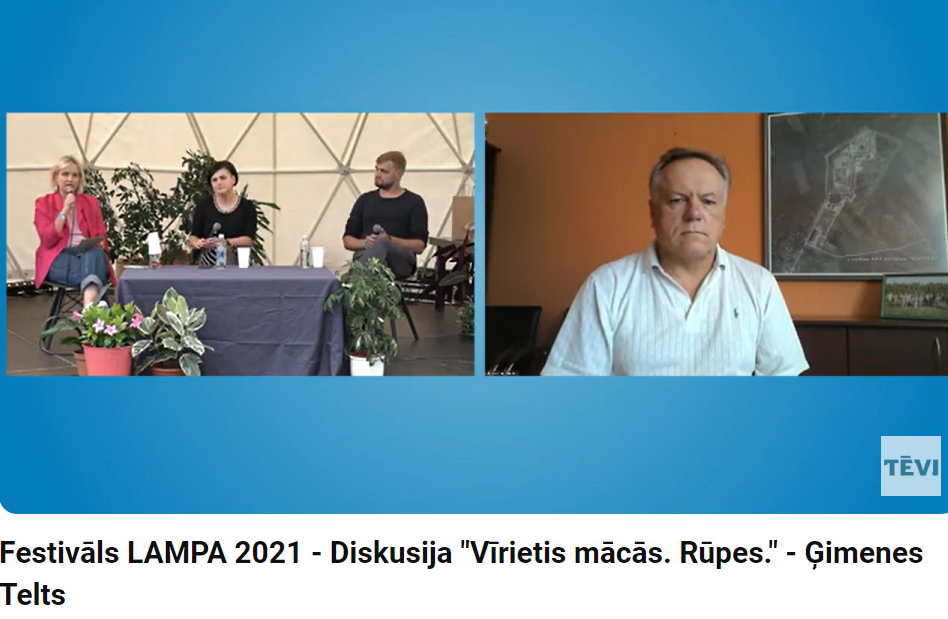 I SIEVIEŠU UN VĪRIEŠU VIENLĪDZĪGAS TIESĪBAS UN IESPĒJAS DARBA TIRGŪ UN IZGLĪTĪBĀ
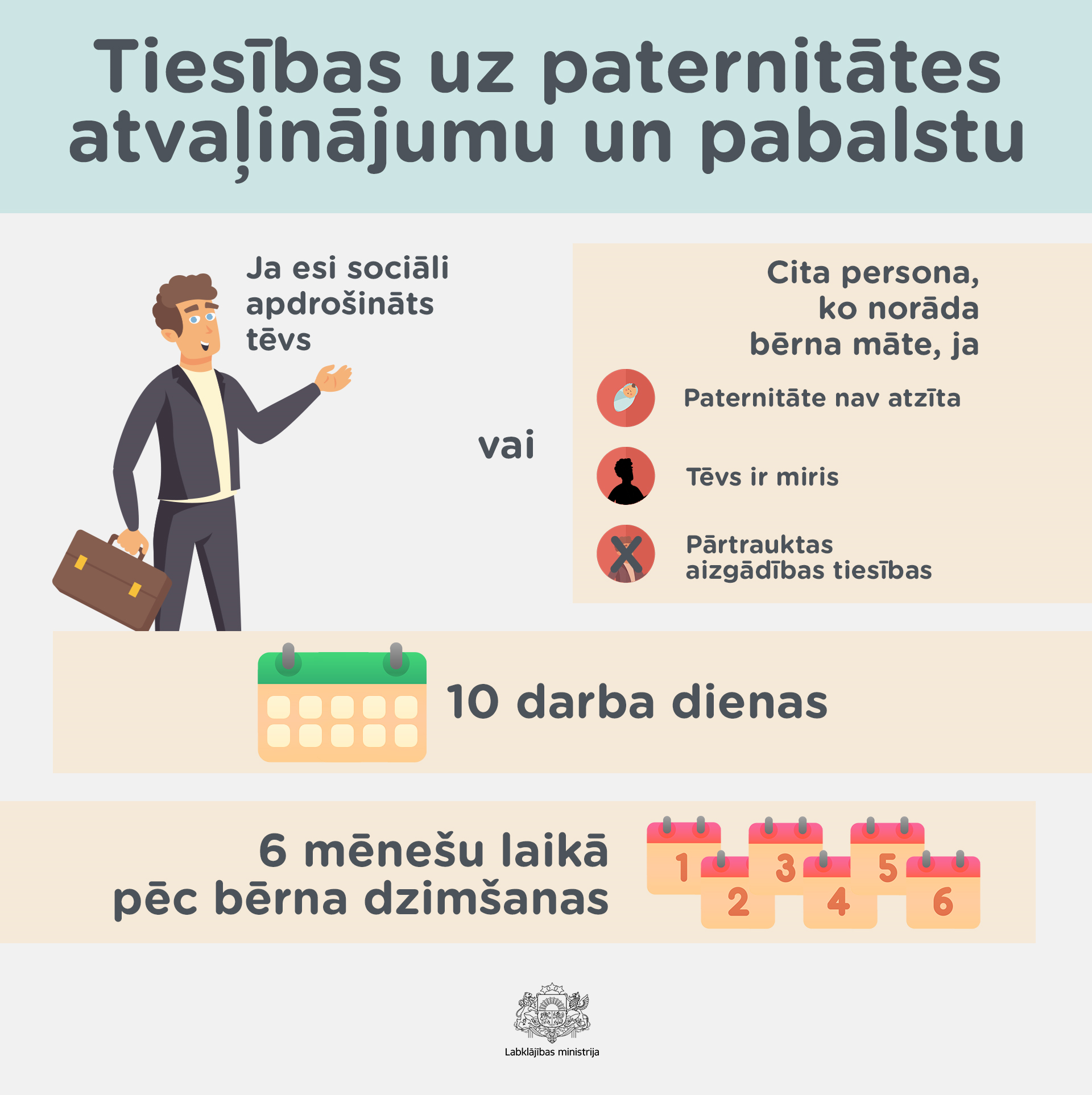 Darba un privātās dzīves saskaņošanas veicināšana 
Stereotipu mazināšana un vienlīdzīgu tiesību un iespēju principa nozīmes veicināšana
Vienlīdzīgas darba samaksas veicināšana
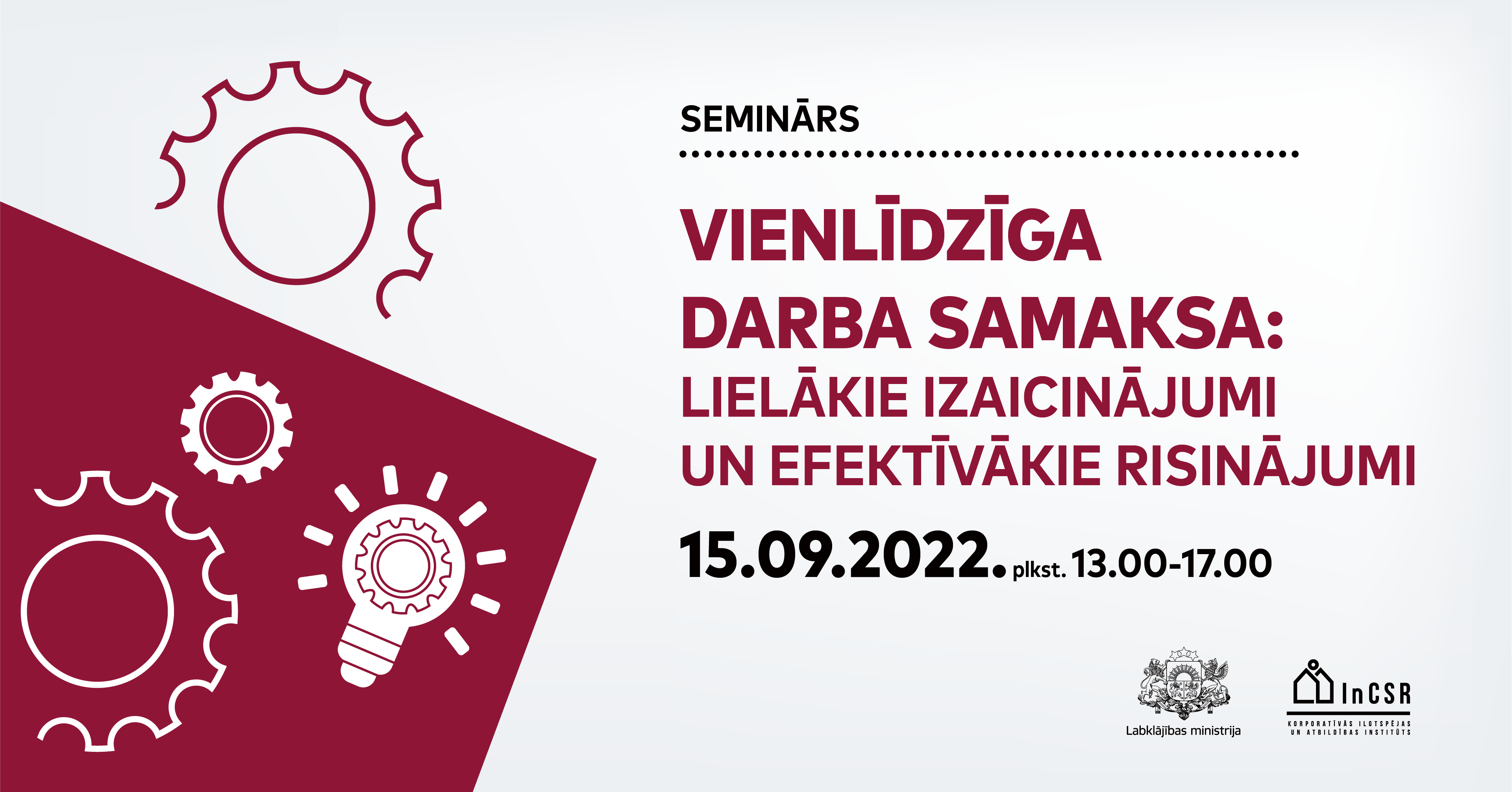 4
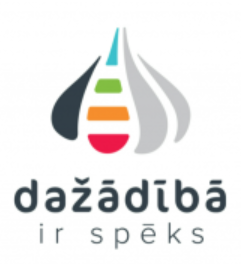 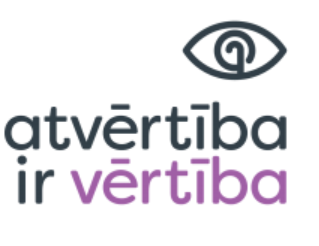 Atšķirīgas attieksmes risku mazināšana darba tirgū



Motivācijas atbalsta pasākumi dažādām sociālās atstumtības riskam pakļautām personām, īpaši dzimuma dēļ
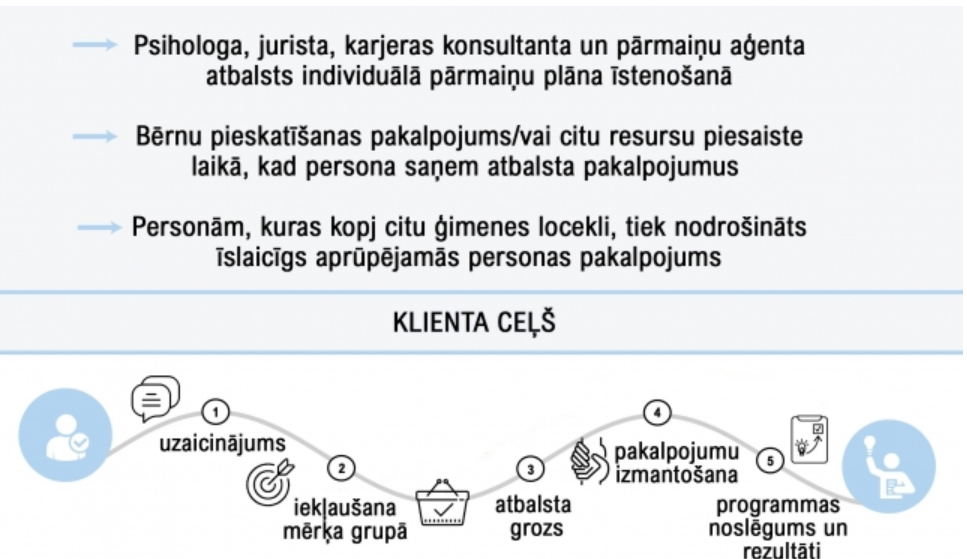 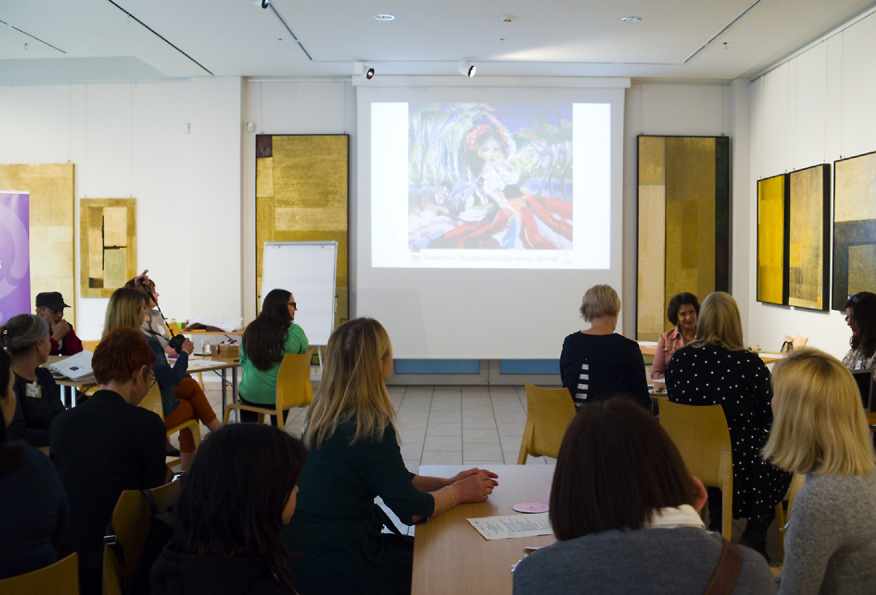 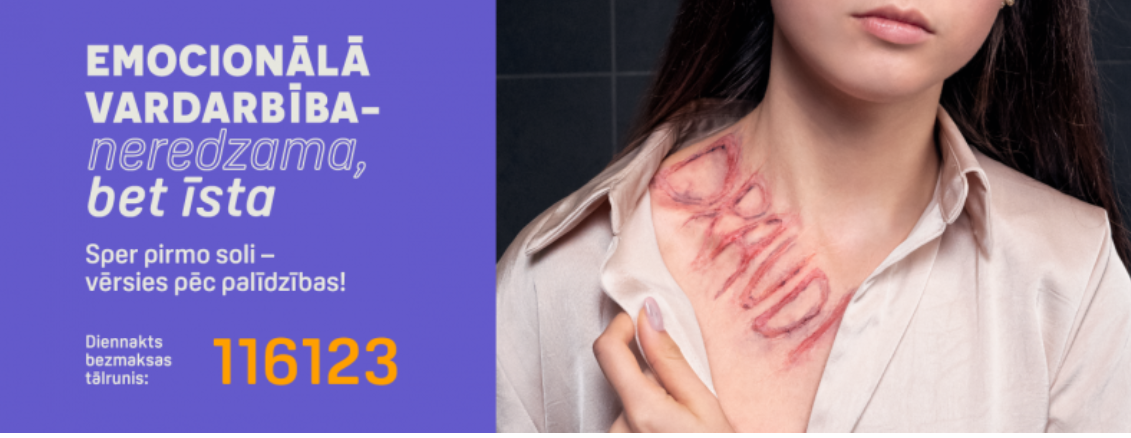 II AR DZIMUMU SAISTĪTAS VARDARBĪBAS UN VARDARBĪBAS ĢIMENĒ NOVĒRŠANA
Nulles tolerances veicināšana ar dzimumu saistītas vardarbības un vardarbības ģimenē novēršana
Prevencija vardarbības novēršanai
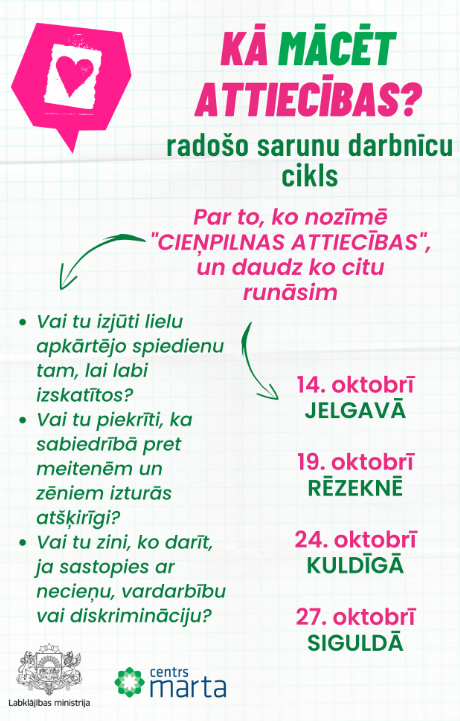 DZIMUMU LĪDZTIESĪBAS INTEGRĒTĀS PIEEJAS STIPRINĀŠANA NOZARES POLITIKĀ
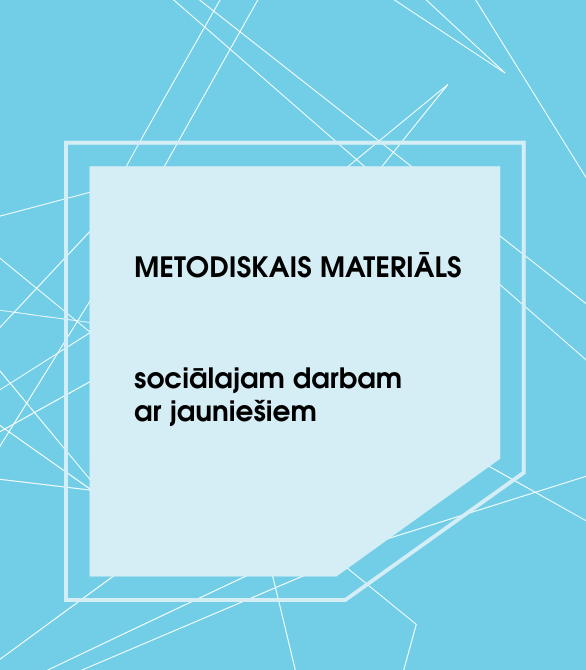 Dzimumu līdztiesības principa integrēšana nozaru tiesību aktos un politikas dokumentos
Politikas veidošanā un īstenošanā iesaistīto profesionāļu kapacitātes stiprināšana
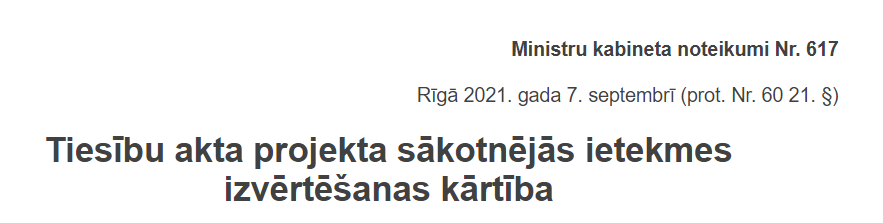 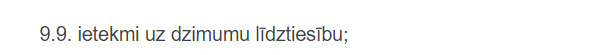 Paldies!